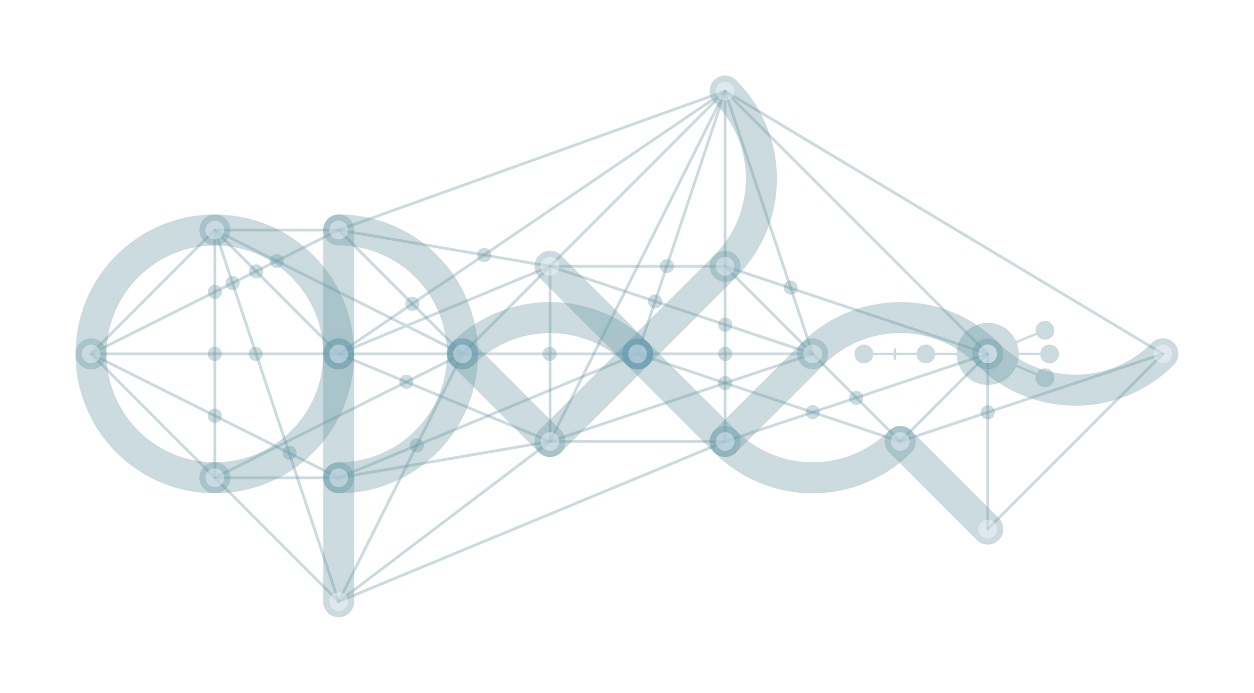 Seminář pro žadatele o finanční podporu OP VVV výzev 
Předaplikační výzkum a Předaplikační výzkum pro ITI
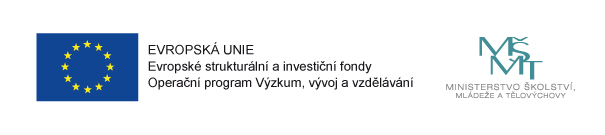 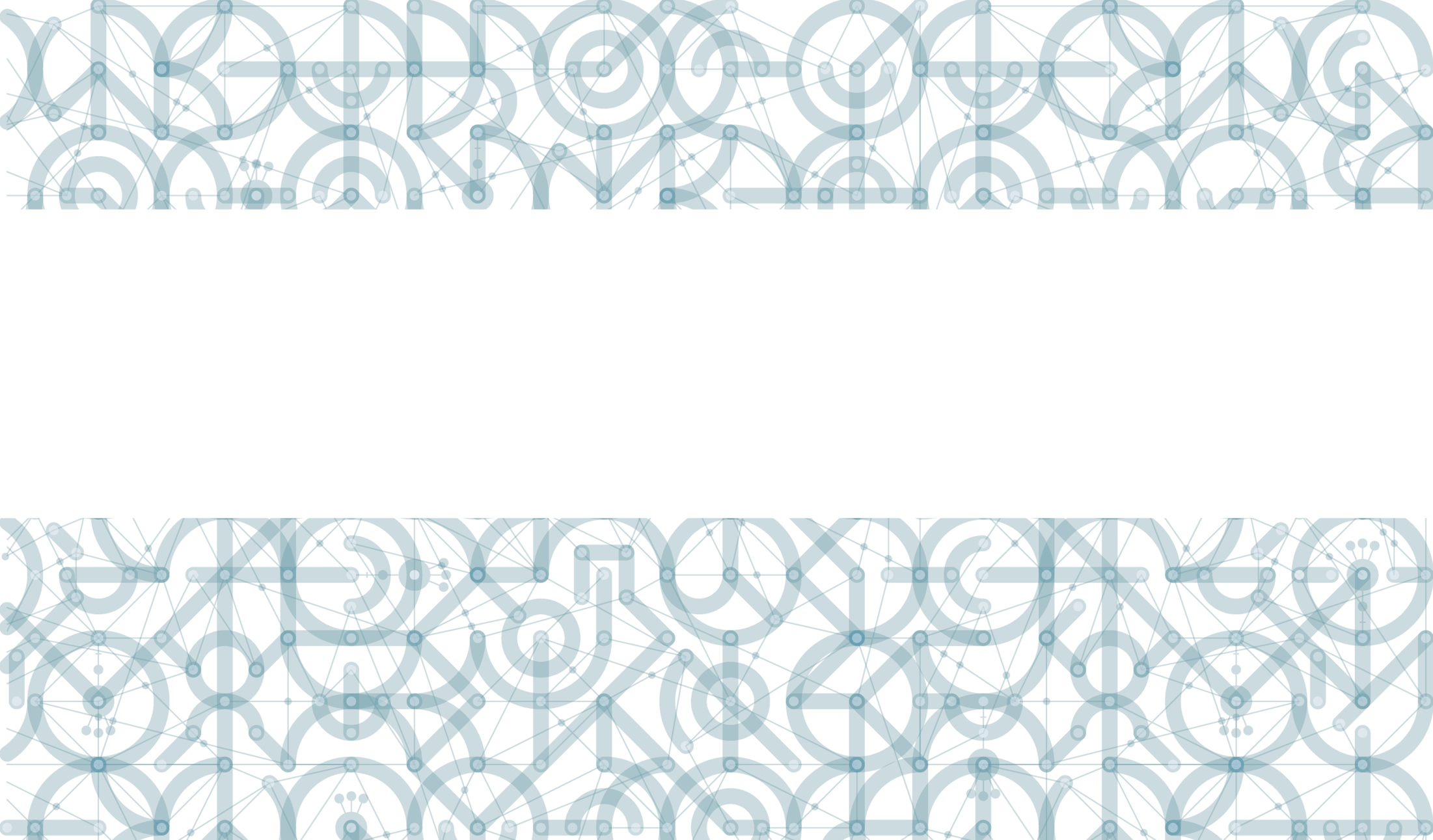 Schvalovací proces
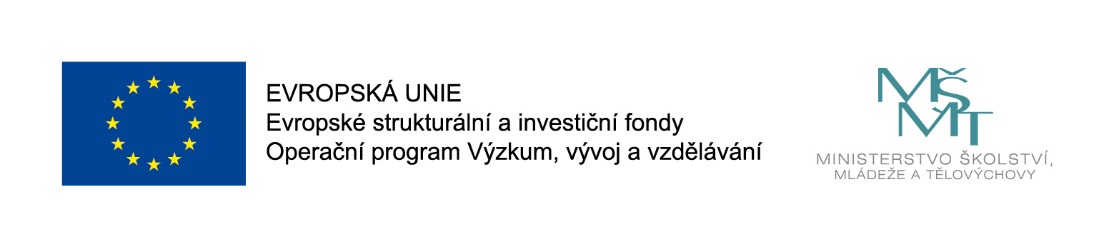 Obsah
Fáze schvalování projektů
Výběr projektů
Způsob oznámení výsledků procesu schvalování žadateli
1) Fáze schvalování projektů
Procesem schvalování se rozumí proces od ukončení příjmu žádostí o podporu po vydání právního aktu o poskytnutí/převodu podpory.
Délka procesu schvalování je vždy nastavena související dokumentací výzvy, tj. Pravidly pro žadatele a příjemce – specifická část, a to zejména s ohledem na zaměření/typ podporovaných aktivit/typ projektů výzvy.
Podrobnější informace jsou uvedeny v kap. 5.4. Pravidel pro žadatele a příjemce – specifická část.
1) Fáze schvalování projektů
Fáze procesu schvalování vč. dílčích lhůt
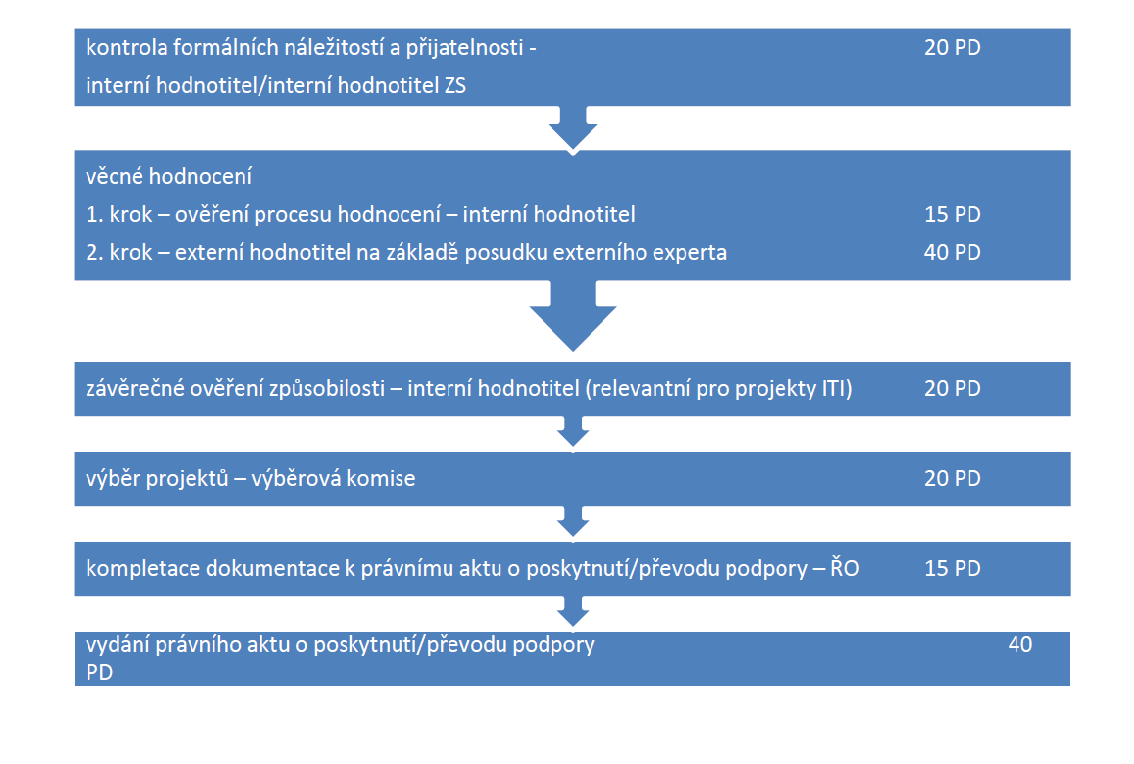 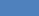 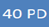 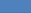 1) Fáze schvalování projektů
Příloha č. 2 Hodnoticí kritéria
Fáze procesu schvalování:
Kontrola přijatelnosti a formálních náležitostí
Věcné hodnocení

3 typy hodnoticích kritérií:
vylučovací, hodnotící, kombinovaná
1) Fáze schvalování projektů
Vylučovací kritéria: při nesplnění kritéria je žádost o podporu vyloučena 
- hodnotí se ANO/NE
Hodnoticí kritéria: přiděluje se bodové hodnocení
Kombinovaná kritéria: přiděluje se bodové hodnocení, při nesplnění minimální hranice bodů je žádost o podporu vyloučena ze schvalovacího procesu
1) Fáze schvalování projektů
Kontrola přijatelnosti a formálních náležitostí
Fázi kontroly přijatelnosti a formálních náležitostí budou zajišťovat interní hodnotitelé ŘO/interní hodnotitelé zprostředkujících subjektů v CSSF14+. 
V případě výzvy mimo integrované uzemní investice (ITI) provádí kontrolu interní hodnotitel (výzva č. 25). 
V případě výzvy ITI je kontrola prováděna hodnotitelem zprostředkujícího subjektu (výzva č. 48).
1) Fáze schvalování projektů
Kontrola přijatelnosti a formálních náležitostí
Kritéria kontroly formálních náležitostí jsou rozdělena na opravitelná (tj. je možné doplnění ze strany žadatele v procesu schvalování na základě žádosti ŘO OP VVV o doplnění údajů) a neopravitelná.
Kritéria kontroly přijatelnosti jsou vždy neopravitelná. 
Při nesplnění některého z neopravitelných kritérií v rámci kontroly formálních náležitostí a/nebo některého z kritérií přijatelnosti je projekt vyřazen z dalšího procesu hodnocení.
1) Fáze schvalování projektů
Kontrola přijatelnosti a formálních náležitostí
Při nesplnění některého z opravitelných kritérií v rámci kontroly formálních náležitostí a zároveň splnění všech kritérií přijatelnosti je žadatel prostřednictvím IS KP14+ maximálně jednou vyzván k doplnění chybějících informací, a to ve lhůtě 10 pracovních dnů od data doručení žádosti ŘO OP VVV o doplnění údajů. Žadatel nebude vyzván k doplnění opakovaně v případě, že nereaguje na první žádosti ŘO OP VVV o doplnění údajů.
1) Fáze schvalování projektů
Věcné hodnocení
Funkce hodnoticí, kombinovaná, vylučovací
Vždy pouze neopravitelná kritéria
1) Fáze schvalování projektů
Věcné hodnocení
Věcné hodnocení zajišťují odborníci, externí hodnotitelé a experti vybraní z Databáze hodnotitelů ŘO s ohledem na tematické/oborové zaměření předložené žádosti o podporu (expert je zahraničním odborníkem).
1. krok fáze věcného hodnocení bude ukončen nejpozději do 15 pracovních dní od data ukončení předchozí fáze schvalování. 2. krok fáze věcného hodnocení bude ukončen nejpozději do 40 pracovních dní od data ukončení předchozího kroku věcného hodnocení.
V případě projektů ITI (výzva č. 48) tvoří samostatnou fázi hodnocení závěrečné ověření způsobilosti.
1) Fáze schvalování projektů
Věcné hodnocení
Věcné hodnocení každé žádosti o podporu v 1. kroku provádí interní hodnotitel do hodnoticí tabulky v CSSF14+. Kritéria 1. kroku mají vylučovací funkci. Kritérium V1.2 Ověření procesu hodnocení je relevantní pouze pro projekty ITI (výzva č. 48). 
Hodnocení v 2. kroku každé žádosti o podporu provádí vždy samostatně dva hodnotitelé do hodnoticí tabulky v IS KP14+, přičemž výsledný počet bodů je vypočítán jako průměr z počtu bodů přidělených oběma hodnotiteli. Hodnotitelé ke svému hodnocení využívají posudek externího experta k vybraným hodnoticím kritériím věcného hodnocení. Externí expert vypracuje svůj posudek k těmto kritériím na začátku procesu hodnocení (nejpozději k 1. kroku věcného hodnocení) tak, aby byl k dispozici oběma hodnotitelům. Ti k tomuto posudku při hodnocení přihlédnou a zapracují ho do svého hodnocení. 
Celkovým výsledkem věcného hodnocení jsou dvě hodnoticí tabulky hodnotitelů.
1) Fáze schvalování projektů
Věcné hodnocení
Pro hodnocení je přiřazen další nezávislý hodnotitel, tzv. arbitr, pokud je splněna alespoň jedna z podmínek dle Pravidel pro žadatele a příjemce – specifická část, kap. 5.4.2.
Arbitr provádí celé hodnocení žádosti o podporu. Při svém hodnocení má k dispozici předešlá dvě hodnocení jednotlivých hodnotitelů a posudek experta. Jeho bodové hodnocení v rámci jednotlivých hodnoticích kritérií se musí pohybovat v bodovém rozpětí, které stanovili předešlí dva hodnotitelé. Výsledné bodové hodnocení je definováno zpracovanou hodnoticí tabulkou arbitra, který tabulku dotváří na základě bodového hodnocení jednotlivých kritérií a na základě svého posouzení. 
Celkovým bodovým výsledkem hodnocení projektu je počet bodů přidělený arbitrem a hodnoticí tabulka arbitra.
1) Fáze schvalování projektů
Věcné hodnocení
Max. výše bodů, která může být žádosti o podporu udělena, je 140 bodů. 
V závěru tabulky vyplňuje hodnotitel celkový komentář a označí, zda projekt ne/doporučuje k podpoře.
1) Fáze schvalování projektů
Věcné hodnocení
ANO – pokud projekt získá 95 a více bodů a zároveň splňuje minimální bodovou hranici všech kombinovaných kritérií a zároveň splní všechna vylučovací kritéria. Žádost o podporu postupuje do další fáze procesu schvalování;
NE – pokud projekt získá méně než 95 bodů a/nebo nesplní min. bodovou hranici min. jednoho z kombinovaných kritérií a/nebo nesplní min. jedno vylučovací kritérium. Žádost o podporu je z dalšího procesu schvalování vyloučena.
1) Fáze schvalování projektů
Věcné hodnocení - Závěrečné ověření způsobilosti (pouze pro výzvu č. 48)
- Jedná se o specifickou fázi procesu hodnocení projektů relevantní pouze pro integrované projekty ITI. Ověření souladu s programem, splnění pravidel způsobilosti a celkové ověření procesu hodnocení probíhá na základě vylučovacích kritérií, která posuzuje interní hodnotitel.
- Interní hodnotitelé provádějí hodnocení podle předem stanovených kritérií a vyplňují formulář v MS2014+. 
- ŘO nemůže měnit pořadí projektů, pouze může konstatovat, že projekt je nebo není způsobilý k financování nebo je způsobilý s výhradou (tj. pouze za splnění určité podmínky, např. úprava rozpočtu, vyjmutí nezpůsobilého výdaje).
- V případě, že jsou všechna neopravitelná kritéria splněna a dojde k nesplnění jednoho či více napravitelných kritérií, musí být žadatel vyzván k doplnění žádosti o podporu přes MS2014+ (maximálně jednou), a to ve lhůtě maximálně 5 pracovních dnů od data doručení žádosti ŘO OP VVV o doplnění údajů.
2) Výběr projektů
Proces výběru projektů bude zajišťován výběrovou komisí složenou z odborníků, externích hodnotitelů, vybraných z Databáze hodnotitelů ŘO OP VVV s ohledem na tematické zaměření předložené žádosti o podporu.
Výběrová komise rozhoduje o tom, zda bude žádost o podporu ne/doporučena k financování, příp. doporučena s výhradou, tzn., projekt obdrží podporu až po splnění podmínek stanovených výběrovou komisí.
Po projednání/formulování příp. výhrad a ne/doporučení všech projektů následně výběrová komise stanoví bodovou hranici pro doporučené projekty s ohledem na finanční alokaci výzvy.
2) Výběr projektů
- U projektů doporučených k financování je prvním krokem přepočet pořadí projektů dle příslušnosti k oborovým skupinám. Motivací k zohlednění oborové příslušnosti projektů je zohlednění oborových rozdílů v hodnocení projektů oponenty. Kvalitativně srovnatelné práce se liší v bodovém hodnocením dle oborové příslušnosti. Dle tohoto hlavního oboru pak každá projektová žádost přísluší do jedné z následujících oborových skupin:
Skupina 1: 1AB1 – Společenské vědy		                               Skupina 8: 1AB9.5 - 1AB9.6 – Průmysl: Energetika
Skupina 2: 1AB2.1 - 1AB2.4 – Matematika			                   1AB9.17 - 1AB9.20 – Průmysl: Strojírenství	
                              1AB8 – Informatika			Skupina 9: 1AB9.7 - 1AB9.12 – Průmysl: Materiály
                              1AB9.1 - 1AB9.4 – Průmysl: Elektrotechnika a robotika
Skupina 3: 1AB3 – Chemie
                              1AB4 – Vědy o zemi, atmosféře, životní prostředí
                              1AB2.5 - 1AB2.15 – Fyzika
Skupina 4: 1AB5 – Biologie
Skupina 5: 1AB6 – Lékařství
Skupina 6: 1AB7 – Zemědělství
Skupina 7: 1AB9.13 - 1AB9.14 – Průmysl: Stavitelství a stavebnictví
                              1AB9.15 – Průmysl: Pozemní dopravní systémy a zařízení
                              1AB9.16 – Průmysl: Průmyslové procesy a zpracování
                              1AB9.21 - 1AB9.23 – Průmysl: Letectví a kosmické technologie
                              1AB9.24 – Průmysl: Vojenské inženýrství
2) Výběr projektů
Výsledné pořadí projektů, se zohledněním nejlepších projektů v oborových skupinách, je vytvořeno následovně (viz také následující obrázek): 
A) Příprava oborových skupin: 
A.1 V každé oborové skupině jsou projekty seřazeny v pořadí dle svého bodového hodnocení, a to sestupně od projektu s nejvyšším počtem bodů. 
B) Krok výběru č. 1 (nejlepší projekty z oborových skupin): 
B.1 Do výsledného pořadí jsou vybrány projekty na prvních místech v oborových skupinách a jsou seřazeny v pořadí dle svého bodového hodnocení, a to sestupně od projektu s nejvyšším počtem bodů. 
Pokud je oborová skupina prázdná, nebude z ní vybrán žádný projekt do výsledného pořadí. 
C) Krok výběru č. 2 (projekty bez zohlednění oborových skupin): 
C.1 Zbývající projekty po kroku výběru č. 1 jsou do výsledného pořadí zařazeny v pořadí dle svého bodového hodnocení, a to sestupně od projektu s nejvyšším počtem bodů a bez ohledu na příslušnost k oborové skupině.
2) Výběr projektů
Seznam ne/doporučených žádostí o podporu podepisuje náměstek/náměstkyně pro řízení sekce operačních programů MŠMT.
Po procesu výběru projektů u žádostí o podporu doporučených s výhradou/doporučením může probíhat proces negociace, při němž je ze strany žadatele upravena žádost o podporu v souladu s návrhy výběrové komise a následně je doplněná/upravená žádost o podporu zaslána ŘO OP VVV.
3) Způsob oznámení výsledků procesu schvalování žadateli
O výsledku výběru projektů bude žadatel informován změnou stavu projektu v IS KP14+ a interní depeší. 
Úspěšní žadatelé jsou ŘO OP VVV osloveni prostřednictvím interní depeše s žádostí o doložení dokumentace potřebné pro vydání právního aktu o poskytnutí podpory.
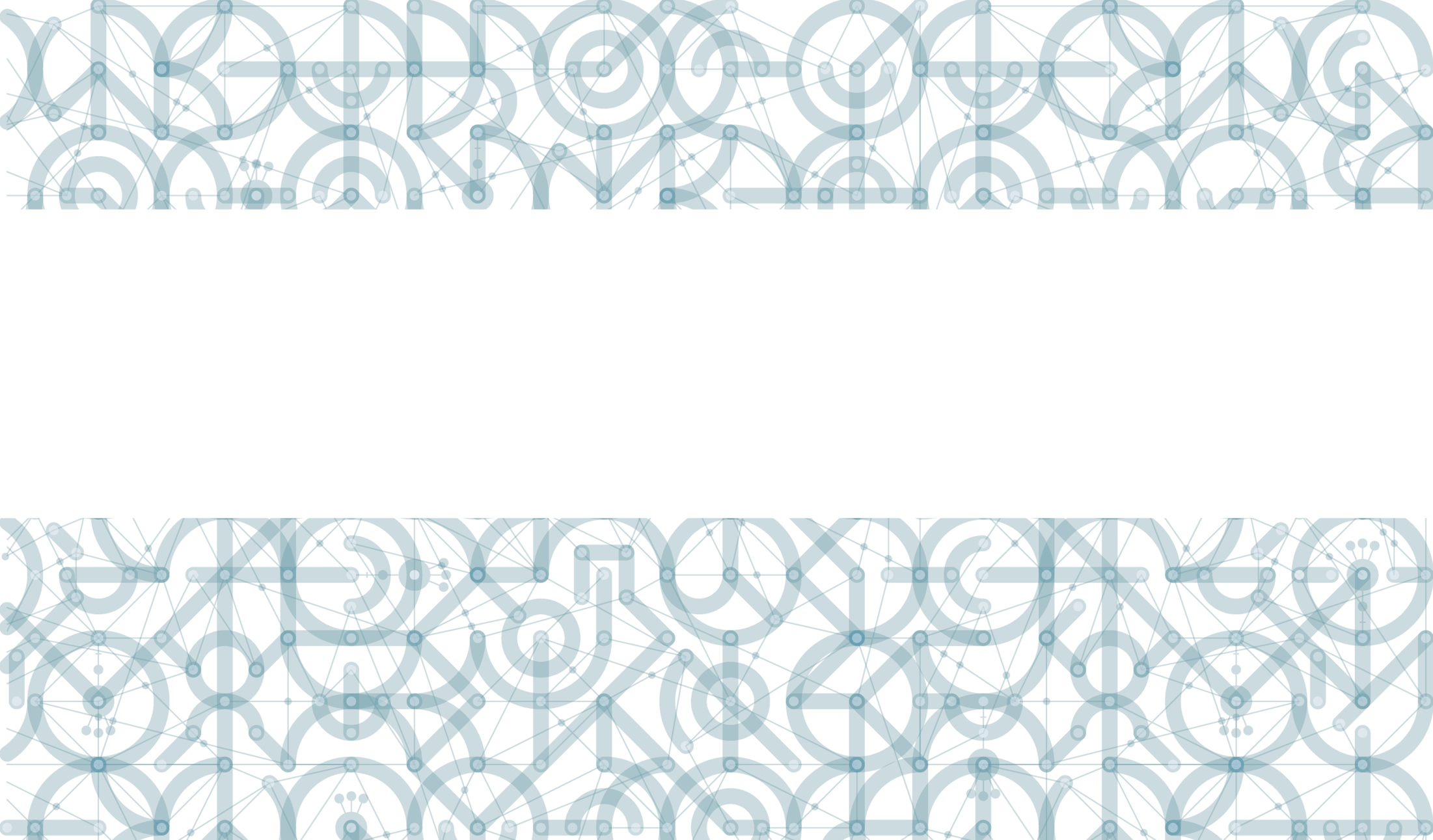 Děkujeme za pozornost